Downtown Windermere Properties Z19-12
Development Review Board 
February 16, 2021
Planned Unit Development (PUD) Timeline
Original PUD request submitted in June 2019 included a third building that was inconsistent with the Downtown Master Plan and proposed amendments to the Town’s Comprehensive Plan. 

The revised PUD request submitted in August 2020 removed third building and proposed comprehensive plan amendment.
Purpose of PUD
Property is located with the Town Center Overlay District as adopted in the Town’s Comprehensive Plan

Development within the District requires a rezoning to Planned Unit Development (PUD) with a Preliminary Development Plan

Development must be consistent with all design standards of the Town Center Design Guidelines (2004)
Building and parking locations, buffering, parking, building façade, etc.
Purpose of PUD
Approval of the PUD and Preliminary Development Plan does not authorize development 
	Only assigns the correct zoning and sets limitations on 		development

If the PUD and Preliminary Development Plan are approved – a Final Development Plan must be approved by the DRB and Town Council prior to development.
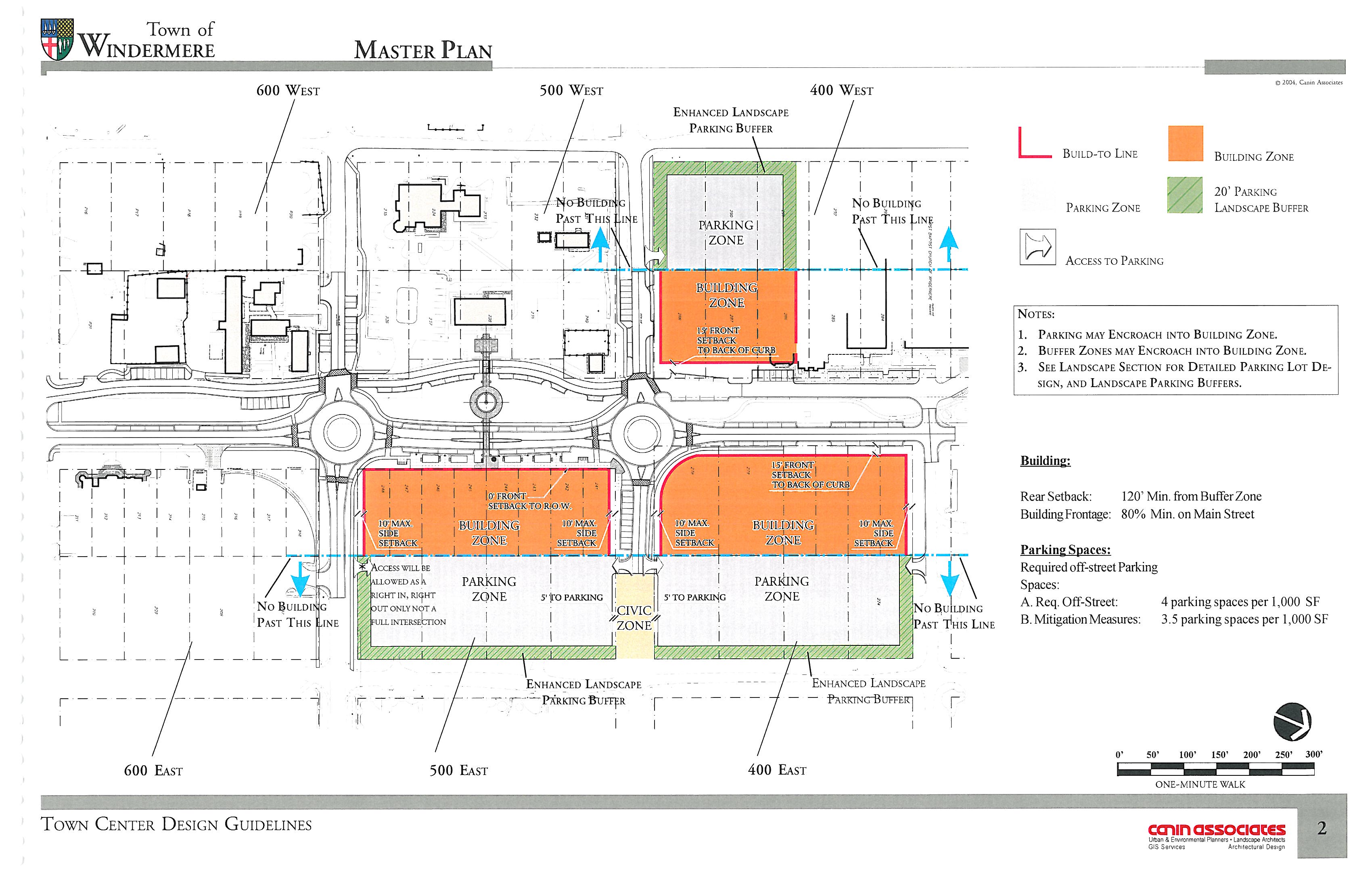 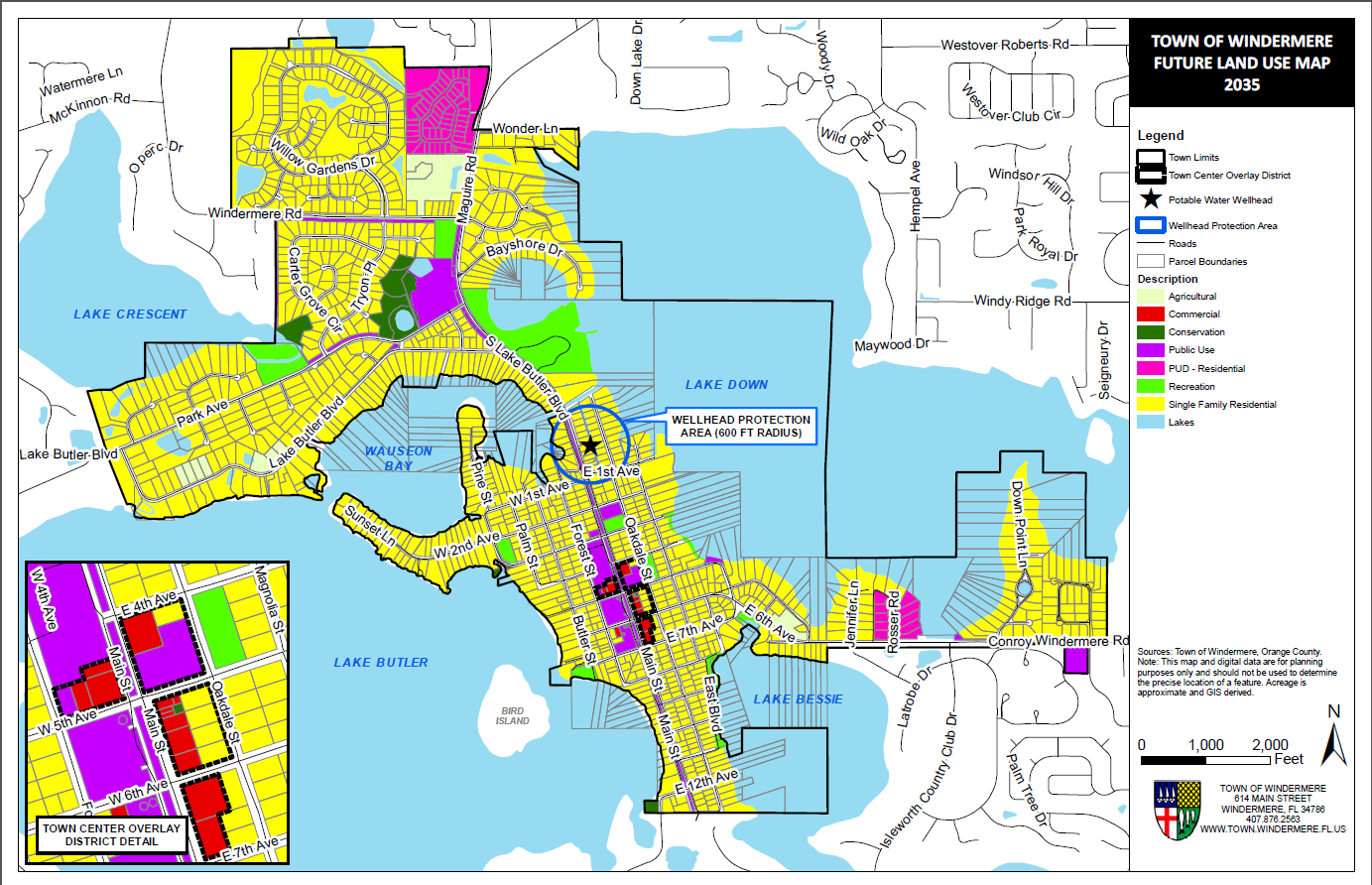 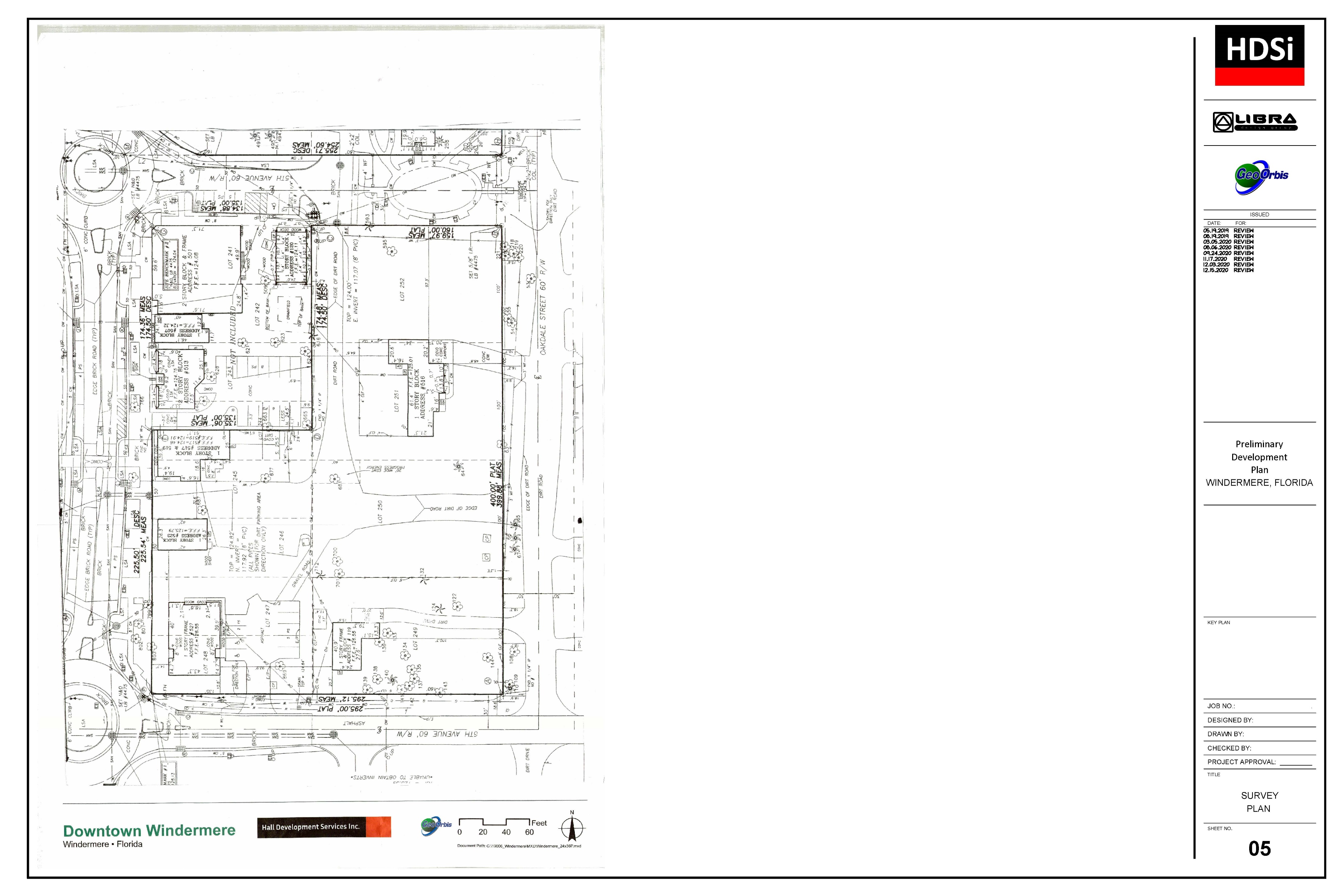 Project Location

Northeast Corner of Main Street and E 6th Avenue

2.17 acres +/-

Access only to E 6th Avenue and E 5th Avenue

No Access on Oakdale Street

 20’ Buffer with 6’ wall and landscaping along Oakdale Street
PUD Requirements
PUP Requirements continued…..
Town Center Design Guideline Requirements
Public Response Map

7 in support

8 in opposition

2 undecided
ADDITIONAL PLAN SHEETS IF NEEDED
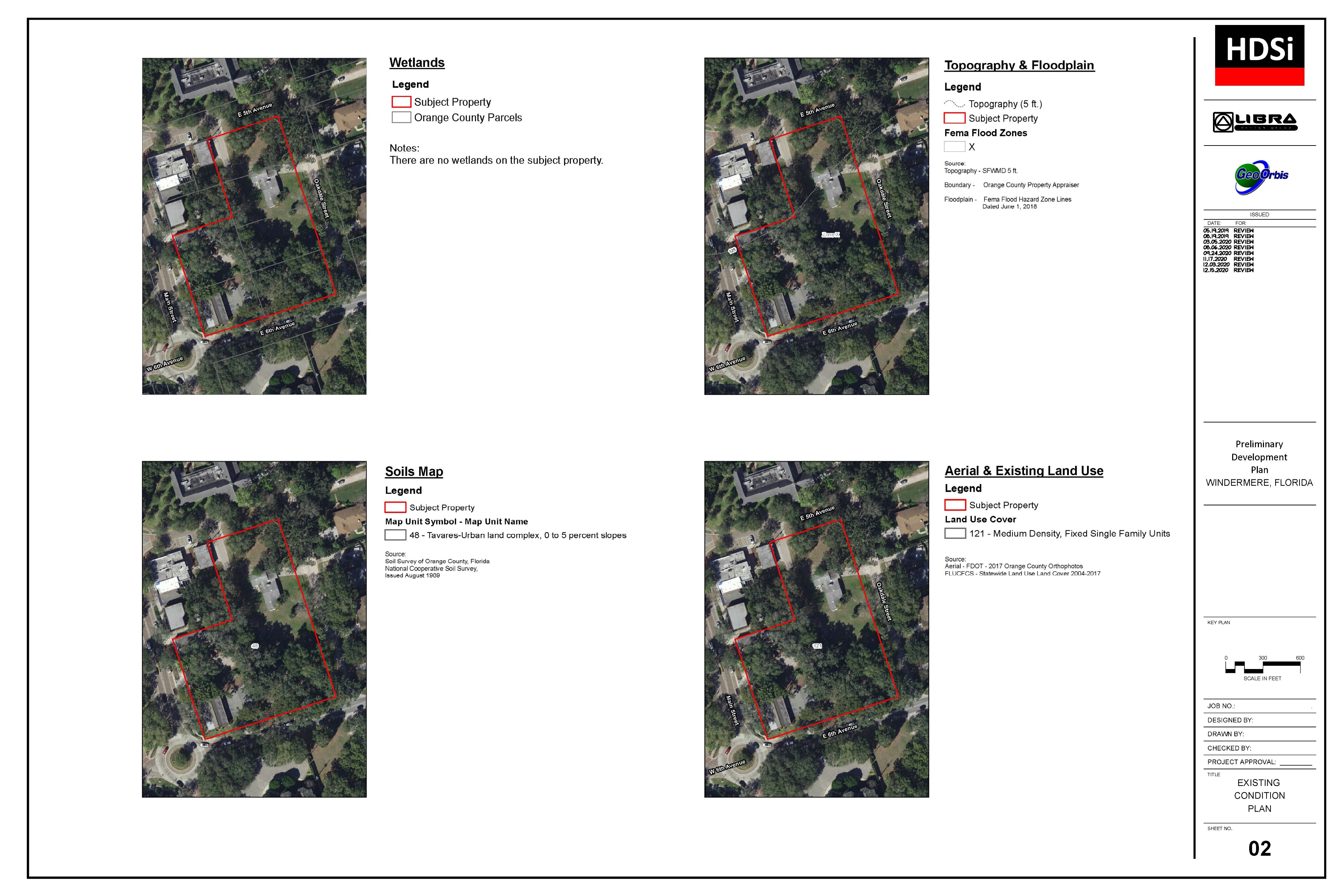 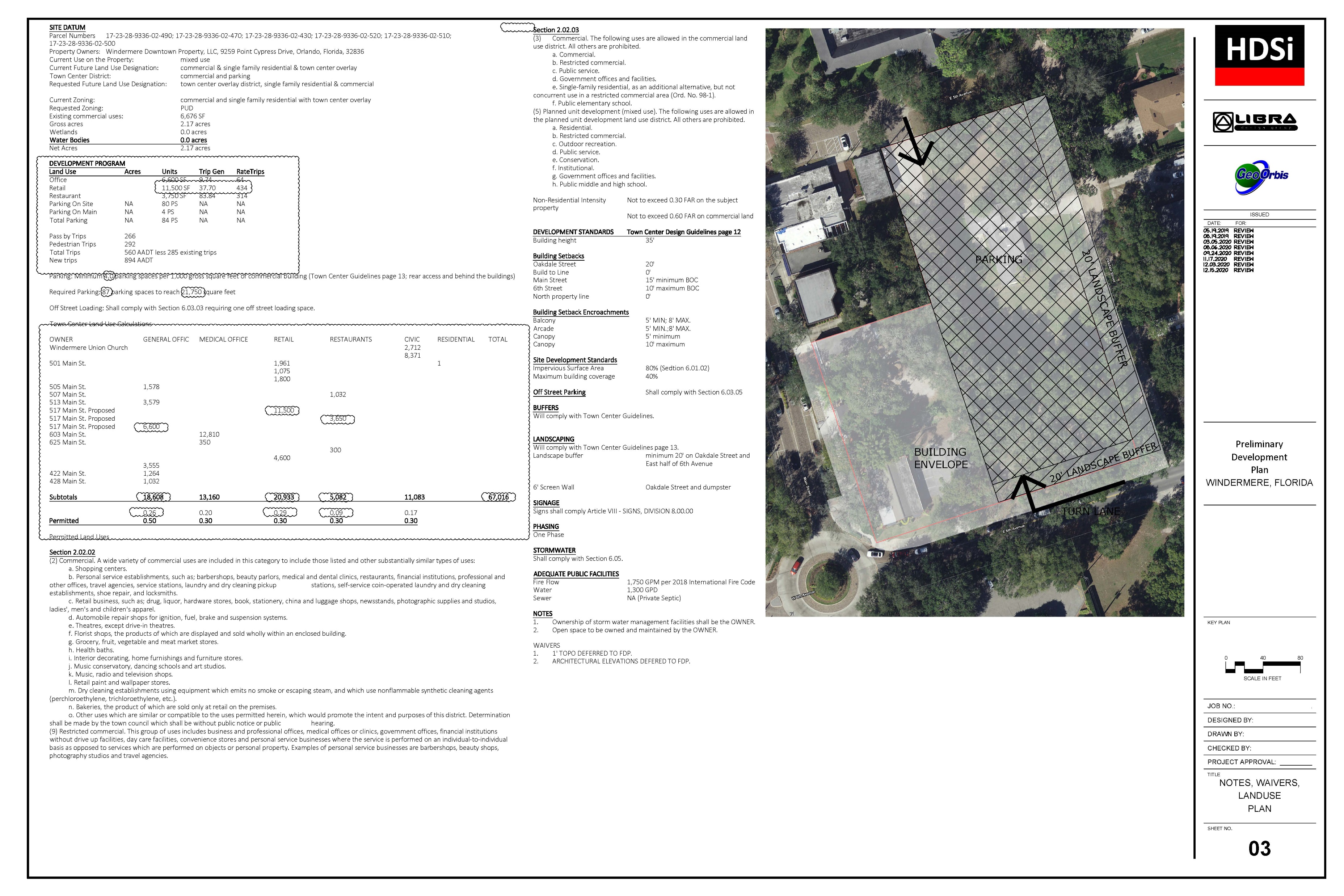 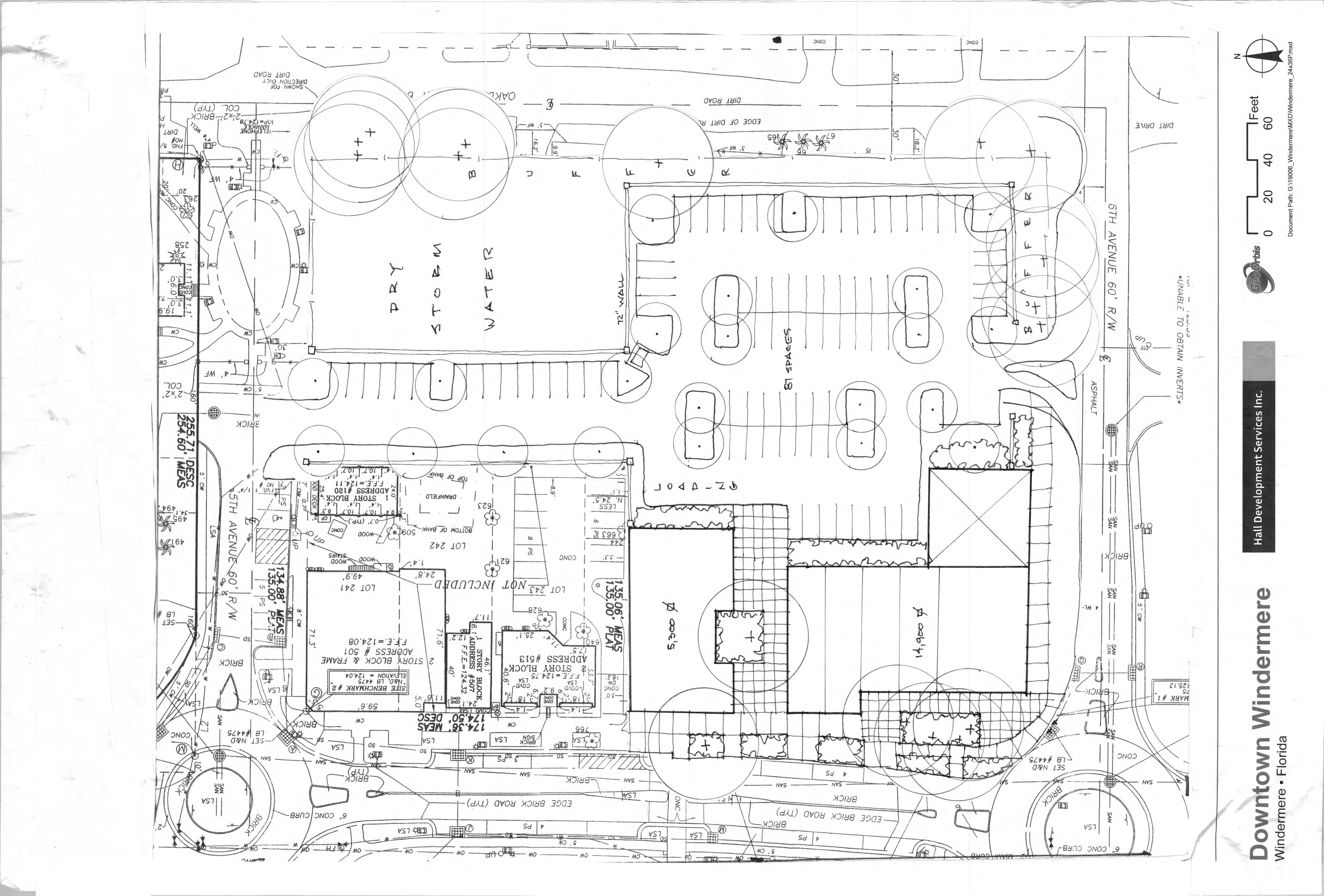